CMPU-145: Foundations of Computer ScienceSpring, 2019
6: 6.4, 6.6, 6.7 Conditional Prob. Independence, & Bayes
Is {nothing/something/everything} related?
Sometimes, it helps to know some information regarding the probability of an event
Such as with the Monty Hall problem
Some events may also be affected by time and/or causality.
If you flip a coin two times, and you know the first flip: heads
Does it matter when assessing the probability of the second coin flip? 
If a marathon runner stubs a toe before a race…
Does it matter when assessing how the time-to-finish the race
Does it matter if the injury occurred a week before the race or immediately before the start?
2
4/21/2019
*similar to example 5 on p146 in Makinson
Conditional Probability I
Let’s ask what the probability of some event is, given that some other event occurred? 
Example: You roll a pair of fair dice. What is the probability that at least one of the dice is showing a 3, given that their sum is 5?
The sample space of all rolls of two dice:
 S = {(i, j) | i, j  e ∈ {1, 2, 3, 4, 5, 6}}

Q: is this the correct sample space here?
3
4/21/2019
CMPU 145 – Foundations of Computer Science
Conditional Probability II
Let’s ask what the probability of some event is, given that some other event occurred? 
Example: You roll a pair of fair dice. What is the probability that at least one of the dice is showing a 3, given that their sum is 5?
The sample space of all rolls of two dice:
 S = {(i, j) | i, j ∈ {1, 2, 3, 4, 5, 6}}
A: We want the subset of S, i.e. the set of all rolls that sum to 5:
S = {(i, j) | i + j = 5 ∈ {1, 2, 3, 4, 5, 6}}
Then, from that sample space, could consider the event that at least one of the dice shows a 3
4
4/21/2019
CMPU 145 – Foundations of Computer Science
Conditional Probability III
Notation: We can write that probability as p(A | B).  Terminology:
Let S be our sample space: all rolls of two dice
Let A be the event that at least one of the dice shows a 3
Let B be the event that the sum of the dice is 5
Consider the conditional probability of A given B
Calculation: p(A | B) = p(A ∩ B) / p(B)
p(B) = 4/36 (4 different ways to roll 5)
(1,4) (4,1) (2,3) (3,2)
p(A ∩ B)  = 2/36 (2 different ways to roll 5 when one die is 3)
(2,3) (3,2)
p(A | B) = (2/36)  / (4/36) = 2/4 = 0.5
5
4/21/2019
CMPU 145 – Foundations of Computer Science
Conditional Probability IV
Q: Is conditional probability commutative? 
i.e. is p(A | B) == p(B | A) ?
A: Intuitively, the answer should be: No.
Let’s try p(A |B) = probability of the sum of dice roll is 5, 
given one die roll = 3
p(A ∩ B)  = 2/36 still…
(2,3) (3,2)
P(B) = (1/6): there’s one 3 on a die. [= 6/36] 
p(A | B) = (2/36)  / (6/36) = 1/3 = 0.34
6
4/21/2019
CMPU 145 – Foundations of Computer Science
Conditional Probability – Another Example (6.4.2)
In a writer’s group...
60% of the members write novels
30% of the members write poetry
10% of the members write both novels and poetry
15% of the members write songs
100% of the songwriters write poetry
80% of the songwriters write love poetry
0% of the novelists write love poetry
What is the probability that a random poet also writes songs?
What is the probability that a songwriter also writes novels?
7
4/21/2019
CMPU 145 – Foundations of Computer Science
Conditional Probability – Another Example (part 1)
In a writer’s group...
60% of the members write novels
30% of the members write poetry
10% of the members write both novels and poetry
15% of the members write songs
100% of the songwriters write poetry
80% of the songwriters write love poetry
0% of the novelists write love poetry
What is the probability that a random poet also writes songs?
p(B) = 0.3 (30%)
p(A ∩ B)  = 0.1 (10%) 
p(A | B) = (0.1/0.3) = 1/3 = 0.34
8
4/21/2019
CMPU 145 – Foundations of Computer Science
Conditional Probability – Another Example (part 2)
In a writer’s group...
60% of the members write novels
30% of the members write poetry
10% of the members write both novels and poetry
15% of the members write songs
100% of the songwriters write poetry
80% of the songwriters write love poetry
0% of the novelists write love poetry
What is the probability that a songwriter also writes novels? 
p(B) = 0.6 (60%)
p(A ∩ B)  = ??? 
p(A | B) = ???
9
4/21/2019
CMPU 145 – Foundations of Computer Science
[Speaker Notes: Hmm, what can we state here?]
Conditional Probability – Another Example (part 2)
In a writer’s group...
60% of the members write novels
30% of the members write poetry
10% of the members write both novels and poetry
15% of the members write songs
100% of the songwriters write poetry
80% of the songwriters write love poetry
0% of the novelists write love poetry
What is the probability that a songwriter also writes novels? 
The example leads us to a way to predict an upper bounds case.
15% songwriters, 80%  write love poetry . . . 
At least 12% songwriters don’t write novels
Since 15% are songwriters,  (15%-12% = 3%) at most also write novels 
p(A | B) <= 0.03/0.15 or  0.2
10
4/21/2019
CMPU 145 – Foundations of Computer Science
[Speaker Notes: Hmm, what can we state here?]
Conditional Probability – One Last Thought
Does driving a red car lead to a shorter lifespan ?  Maybe…
Does eating yogurt lead to a longer lifespan ?  Maybe…
If time and/or a correlation is involved, 
 it does not mean that causation is involved! 
This is a logical fallacy: there may not be any cause and effect relationship.
In Latin: Post hoc ergo propter hoc.  “after this, therefore because of this”
11
4/21/2019
CMPU 145 – Foundations of Computer Science
[Speaker Notes: (Since the king died after a solar eclipse, the solar eclipse caused the king’s death!) or if the streets are wet, then it rained!]
Independent Events (6.6)
The notion of events being independent arises frequently in
Probability
i.e., when a fair coin is flipped, its landing Heads or Tails is taken to be independent of the outcomes of any other flips of that coin
Independence can be defined in terms of probabilities:

If p is a prob. function on a (finite) sample space S, with events A, B.
Then, A is independent of B iff p(A) = p(A | B)	
Or p(B) = 0.
12
4/21/2019
CMPU 145 – Foundations of Computer Science
Independent Events: second definition
If p is a prob. function on a (finite) sample space S, with events A, B.
Then, A is independent of B iff p(A ∩ B)  = p(A) * p(B)
It is equivalent to …               iff p(A) = p(A | B)	Or p(B) = 0.

Also equivalent statements:
A and B are independent iff ...
A and !B are independent iff...
!A and B are independent iff...
!A and !B are independent
13
4/21/2019
CMPU 145 – Foundations of Computer Science
An Example
Woot.com RC sells refurbished computers. 5% of the computers they sell are defective (real web site, fake stat!)
A customer just bought 3 computers from them.
Assume:  
the 3 computers are a random sample, and 
Each computer’s  performance, including any defects, is independent of each other,
What is the probability . . .
that all 3 computers are defective?
that none of the computers are defective?
that at least one of the computers is defective?
14
4/21/2019
CMPU 145 – Foundations of Computer Science
An Example
Woot.com RC sells refurbished computers. 5% of the computers they sell are defective (real web site, fake stat!)
A customer just bought 3 computers from them.
Assume:  
the 3 computers are a random sample, and 
Each computer’s  performance, including any defects, is independent of each other,
What is the probability of 3 independent events s.t.
all 3 computers are defective? 
= p(A)*p(B)*p(C) = .05*.05*.05 = .000125
none of the computers are defective? 
= p(A)*p(B)*p(C) = .95*.95*.95 = 0.857 
at least one of the computers is defective? i.e. 1 or 2 or 3 are defective
= p(1d) + p(2d) + p(3d) = .05 + .05*.05*.95 + .000125
15
4/21/2019
CMPU 145 – Foundations of Computer Science
Bayes’ Theorem
We know, generally, these are not equivalent
p(A | B), the probability of event A given B 
p(B | A), the probability of event B given A
However, a Presbyterian minister, Thomas Bayes is credited with the theorem that describes a relationship between these two probabilities. 
Bayesian probability: epistemic confidence in an outcome.
Def: epistemic: relating to knowledge or to the degree of knowing
Important in AI work: computer hardware advancements (e.g. branch prediction & caching), investing, fortune telling
e.g., IBM Watson, google targeted ads, netflix recommendations
16
4/21/2019
CMPU 145 – Foundations of Computer Science
[Speaker Notes: If you watch a netflix show, say the genre is Korean Drama, and you rate it +, netflix is confident in showing you more Korean Drama offerings. I may have embelished on that last item…]
Bayes’ Theorem: Statement
Assume p(A), p(B) are non-zero, then

p(A | B) = p(B | A) * p(A) / p(B)


Restated: if we know the prior probabilities of p(A), p(B)we can calculate
p(A | B) from   p(B | A)
p(B | A) from   p(A | B)
17
4/21/2019
CMPU 145 – Foundations of Computer Science
Bayes’ Theorem: Special Case
A special case of Bayes’ Theorem relates conditional probabilities to both the probability that an event occurs and the probability that it doesn’t occur!
Assume p(A), p(!A), p(B) are all non-zero
i.e. we need for p(B | A),  p(B | !A),  p(A | B) all to be defined), then:

p(A | B) = 		p(B | A) * p(A)
           __________________________________
           p(B | A) * p(A) + p(B | !A) * p(!A)


We can compute conditional probability p(A | B) if we know all the following:
p(A), existing probability of A
p(B | A), conditional probability of B given A
p(B | !A), conditional probability of B given !A
18
4/21/2019
Note: Makinson uses -A instead of !A
Bayes’ Theorem: Which one?
Given: a problem that requires you to conjure up an answer using Bayes’ theorem. 
Which form of Bayes’ theorem should you use? 
They are equivalent!
p(A | B) = p(B | A) * p(A) / p(B)
or

p(A | B) = 		p(B | A) * p(A)
           __________________________________
           p(B | A) * p(A) + p(B | !A) * p(!A)
19
4/21/2019
CMPU 145 – Foundations of Computer Science
Bayes’ Theorem: Which one?
Given: a problem that requires you to conjure up an answer using Bayes’ theorem. 
Which form of Bayes’ theorem should you use? 
Short Answer: which ever form is easier to use. 
Normally, you will be given p(B|!A) but not p(B) forcing use of the special case form.
p(A | B) = p(B | A) * p(A) / p(B)
or
p(A | B) = 		p(B | A) * p(A)
           __________________________________
           p(B | A) * p(A) + p(B | !A) * p(!A)
20
4/21/2019
CMPU 145 – Foundations of Computer Science
Bayes’ Theorem: In Action I
Given: two boxes. The first contains 2 green balls and 7 red balls; the second contains 4 green balls and 3 red balls.
First, select a random box. Then, select a random ball from that box.
If you select a red ball, what is the probability that you selected from the first box?
21
4/21/2019
CMPU 145 – Foundations of Computer Science
Bayes’ Theorem: In Action II
Given: two boxes. The first contains 2 green balls and 7 red balls; the second contains 4 green balls and 3 red balls.
First, select a random box. Then, select a random ball from that box.
What is the probability that you selected from the first box, 
Given that you selected a red ball?

Let A be the event of choosing from the first box, so !A is the event of choosing from the second box.
Let event B be the event of choosing a red ball, so !B is the event of choosing a green ball. 
We’re looking for p(A | B). 
But do we also need to identify 
p(B | A)? p(A)? p(B | !A)? p(B)? p(!A)? ???!?!?
22
4/21/2019
CMPU 145 – Foundations of Computer Science
Bayes’ Theorem: In Action II identifying probabilities
Given: two boxes. The first contains 2 green balls and 7 red balls; the second contains 4 green balls and 3 red balls.
First, select a random box. Then, select a random ball from that box.
If you select a red ball, what is the probability that you selected from the first box?
Events. . .
A = choosing the first box, so !A = choosing the 2nd box.
B = choosing a red ball, so !B = choosing a green ball. 
p(A) = ?
p(B) = ?
p(B | A) = ? 
p(A | !B) = ? 
p(!A) = ? 
p(!B) = ?
23
4/21/2019
CMPU 145 – Foundations of Computer Science
Bayes’ Theorem: In Action II filling in the values
Given: two boxes. The first contains 2 green balls and 7 red balls; the second contains 4 green balls and 3 red balls.
First, select a random box. Then, select a random ball from that box.
If you select a red ball, what is the probability that you selected from the first box?
Events. . .
A = choosing the first box, so !A = choosing the 2nd box.
B = choosing a red ball, so !B = choosing a green ball. 
p(A) =  0.5
p(B) = 0.5 * 7/9 + 0.5 * 3/7 
p(B | A) = 7/9 (pr of choosing red ball, given box 1) & p(B|!A) = 3/7
p(A | !B) = ? (just as hard a problem as  p( A| B) )
p(!A) = 0.5
p(!B) = 6/16
This is the key to understanding both formulas!
24
4/21/2019
CMPU 145 – Foundations of Computer Science
Bayes’ Theorem: In Action III filling in the formula
Given: two boxes. The first contains 2 green balls and 7 red balls; the second contains 4 green balls and 3 red balls.
First, select a random box. Then, select a random ball from that box.
If you select a red ball, what is the probability that you selected from the first box?
Events. . .
A = choosing the first box, so !A = choosing the 2nd box.
B = choosing a red ball, so !B = choosing a green ball. 
p(A) =  0.5
p(B) = p(B) = 0.5 * 7/9 + 0.5 * 3/7 
p(B | A) = 7/9 (pr of choosing red ball, given box 1) & p(B|!A) = 3/7
p(A | !B) = ? (just as hard a problem as  p( A| B) )
p(!A) = 0.5
p(!B) = 6/16
p(A | B) = p(B | A) * p(A) / p(B) = 7/9 * ½ / (7/18 + 3/14)=(7/18)/(98+54)/252 = 7/18 / 152/252 = 7/18 * 252/152 ~.64
25
4/21/2019
CMPU 145 – Foundations of Computer Science
Bayes’ Theorem: In Action III filling in the special case formula
Given: two boxes. The first contains 2 green balls and 7 red balls; the second contains 4 green balls and 3 red balls.
First, select a random box. Then, select a random ball from that box.
If you select a red ball, what is the probability that you selected from the first box?
Events. . .
A = choosing the first box, so !A = choosing the 2nd box.
B = choosing a red ball, so !B = choosing a green ball. 
p(A) =  0.5
p(B) = 10/16 (16 total, 6 green, 10 red)
p(B | A) = 7/9 (pr of choosing red ball, given box 1) & p(B|!A) = 3/7
p(A | !B) = ? (just as hard a problem as  p( A| B) )
p(!A) = 0.5
p(!B) = 6/16
p(A|B)=p(B|A)*p(A) / p(B|A)*p(A)+p(B|!A)*p(!A)= 7/9*1/2 / 7/9*1/2 + 3/7*1/2
= 7/18 / 7/18 + 3/14 = 7/18 / (98 + 54)/252 = 7/18 * 252/152 = exhausting! ~.64
26
4/21/2019
CMPU 145 – Foundations of Computer Science
Bayes’ Theorem: More examples?
Several example in text books and on the ‘net use ugly medical-related examples. 
Let’s look at another game show instead…
Jeopardy!
27
4/21/2019
CMPU 145 – Foundations of Computer Science
This. . .  is Jeopardy!
For more, see : http://www.research.ibm.com/artificial-intelligence/
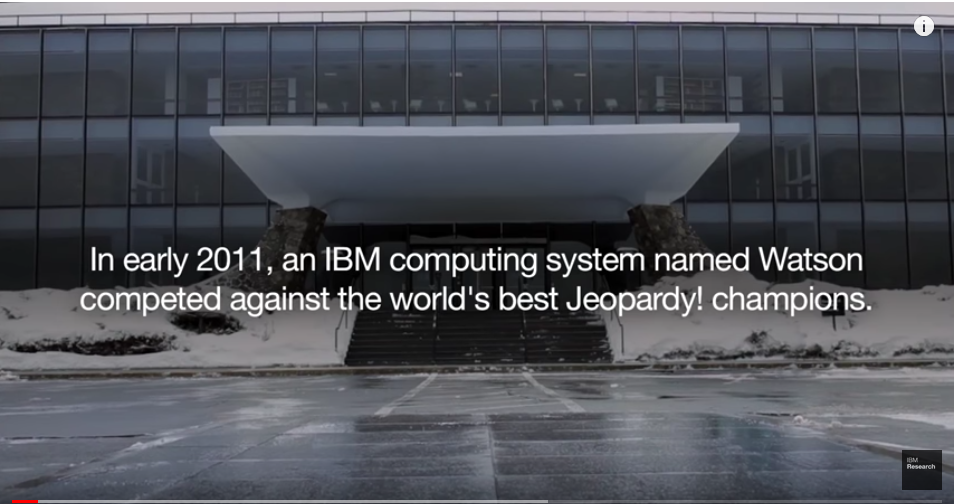 28
4/21/2019
CMPU 145 – Foundations of Computer Science
This. . .  is Jeopardy!
For more, see : https://www.youtube.com/watch?v=7kOEmupSHB8
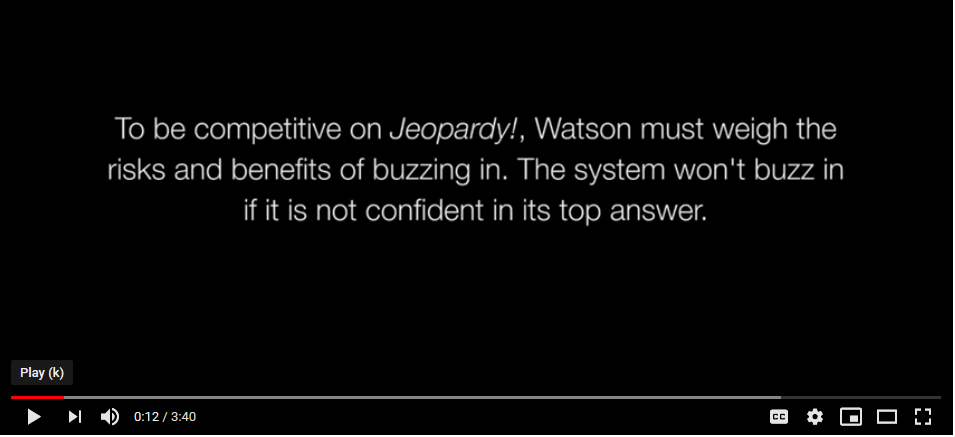 29
4/21/2019
CMPU 145 – Foundations of Computer Science
This. . .  is Jeopardy!
For more, see : http://www.research.ibm.com/artificial-intelligence/
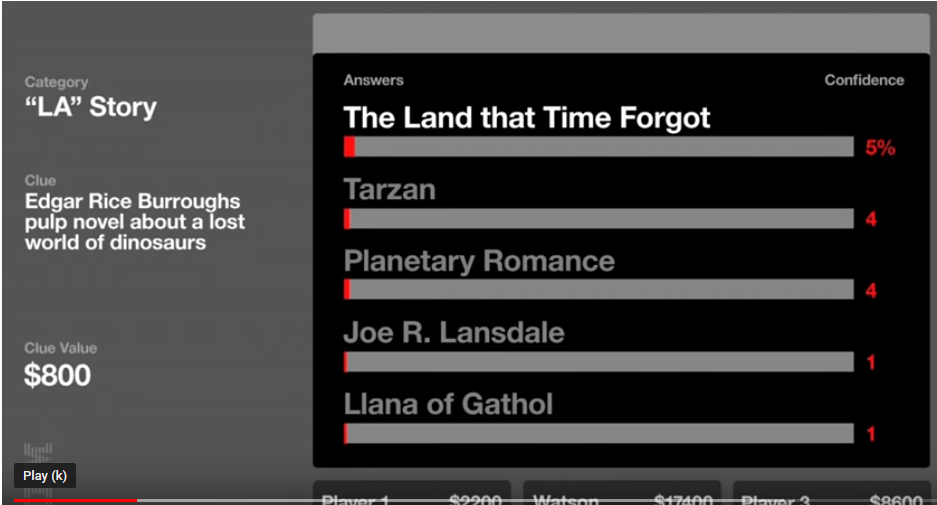 30
4/21/2019
CMPU 145 – Foundations of Computer Science
This. . .  is Jeopardy!
Inside Watson…   for more see: https://www.youtube.com/watch?v=P18EdAKuC1U
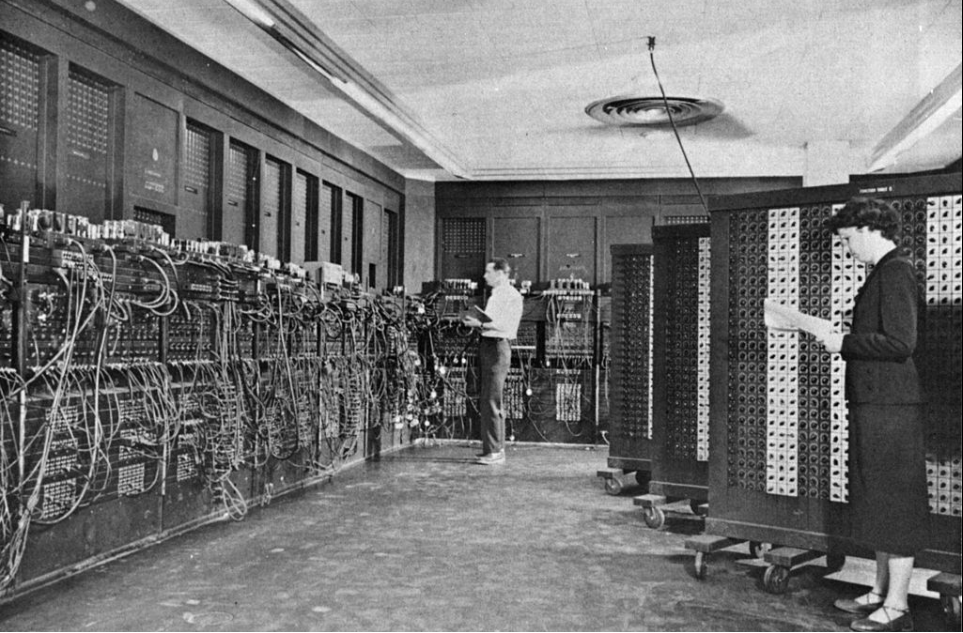 31
4/21/2019
From wikipedia. Not really Watson.